Child Assault and Protection
King Saud University – collage of medicine
Forensic Course – Feb,21st 2019
Supervisor: Khaldoon Aljerian
GROUP: 4
Presenter: Moyed Ahmed
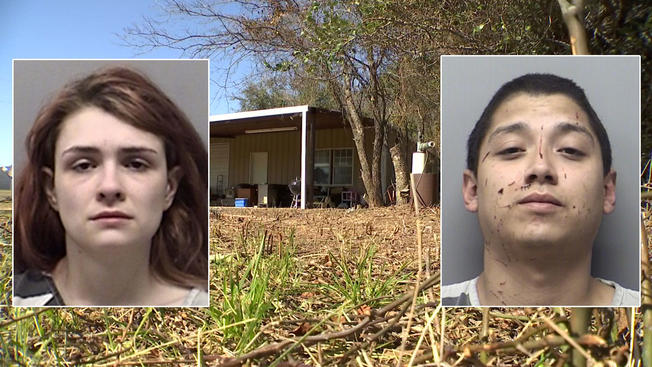 Case scenario
History: Aged five, four, three, and one were found in a ‘state of neglect’ on a property near Rhome, Texas, about 20 miles (32 km) on Tuesday Feb12th 2019, The older two children were locked in a 3-by-3 foot dog cage (90-by-90 centimeters).
Examination: malnourished ,covered in feces and urine amidst ‘filthy’ and ‘cluttered’ living conditions
Discussion
What are the complications of malnutrition in young patients?
 Do the children in this case need psychological support?
References
Simpson's Forensic Medicine 13th ed. - J. Payne-James, et. al.  (Hodder-Arnold, 2011) 
Parents and house pictures: https://www.nbcdfw.com/news/local/Children-Found-in-Kennels-on-Wise-County-Property-505723901.html
Case: https://www.independent.co.uk/news/world/americas/child-abuse-texas-dog-crate-cage-found-home-paige-harkings-andrew-fabila-a8777726.html